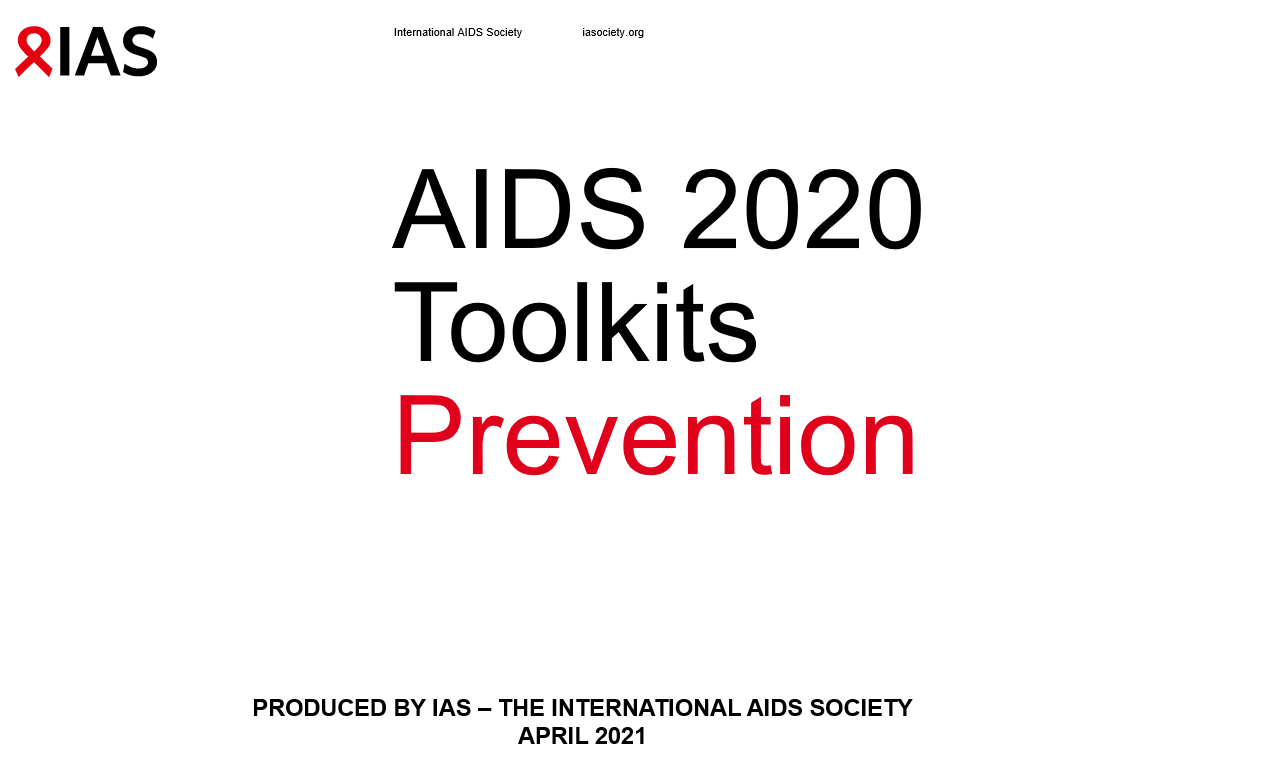 Contents
Introduction…………………………………………………………………………………………………...3
Beyond oral daily PrEP……...….…………………………………………………………………………..5
Lower HIV incidence with PrEP……………..……………………………………………………………..6
U=U, Networking for Prevention..………………………………………………………………………….7
Incorporating and managing PrEP for HIV prevention………………..………………………………....8
Episodic PrEP; risk perception…..…………………………………………………………………………9
PrEP uptake among MSM and AGYW..………………………………………………………………….10
PrEP: Daily vs. event driven...………………………………………………………………………….....11
Introduction
No single prevention method or approach can stop the HIV epidemic on its own. 
Several methods and interventions have proved highly effective in reducing the risk of, and protecting against, HIV infection, including male and female condoms, the use of antiretroviral medicines as pre-exposure prophylaxis (PrEP), voluntary male medical circumcision (VMMC), behaviour change interventions to reduce the number of sexual partners, the use of clean needles and syringes, opiate substitution therapy (e.g. methadone) and the treatment of people living with HIV to reduce viral load and prevent onward transmission, otherwise known as "U=U" (undetectable = untransmittable) or "TasP" (treatment as prevention).

https://www.unaids.org/en/topic/prevention
Overview
Prevention
Lower incidence with PrEP
U=U, Networking for Prevention
Incorporating and managing PrEP for HIV prevention
Beyond daily PrEP
Episodic PrEP; risk perception
Daily vs. event driven
Uptake in AGYW; 2-1-1 dosing
PreventionBeyond oral daily PrEP
Oral daily PrEP:
TDF-based randomized placebo-control: Zero incidence in high adherence
DISCOVER trial: F/TAF non-inferior to F/TDF but cost and availability?
On-demand PrEP:
2-1-1 (Ipergay Trial) – reduction in HIV: Randomized trial – 86%; Open-label extension – 97% 
Tenofovir rectal douches: behaviourally congruent 
Dapivirine vaginal ring: HIV acquisition from 27% to 31%
HPTN 083 – Preliminary results: Overall incidence 0.79%
Superior/non-inferior? Adherence? Breakthrough infections? Resistance?
Implants
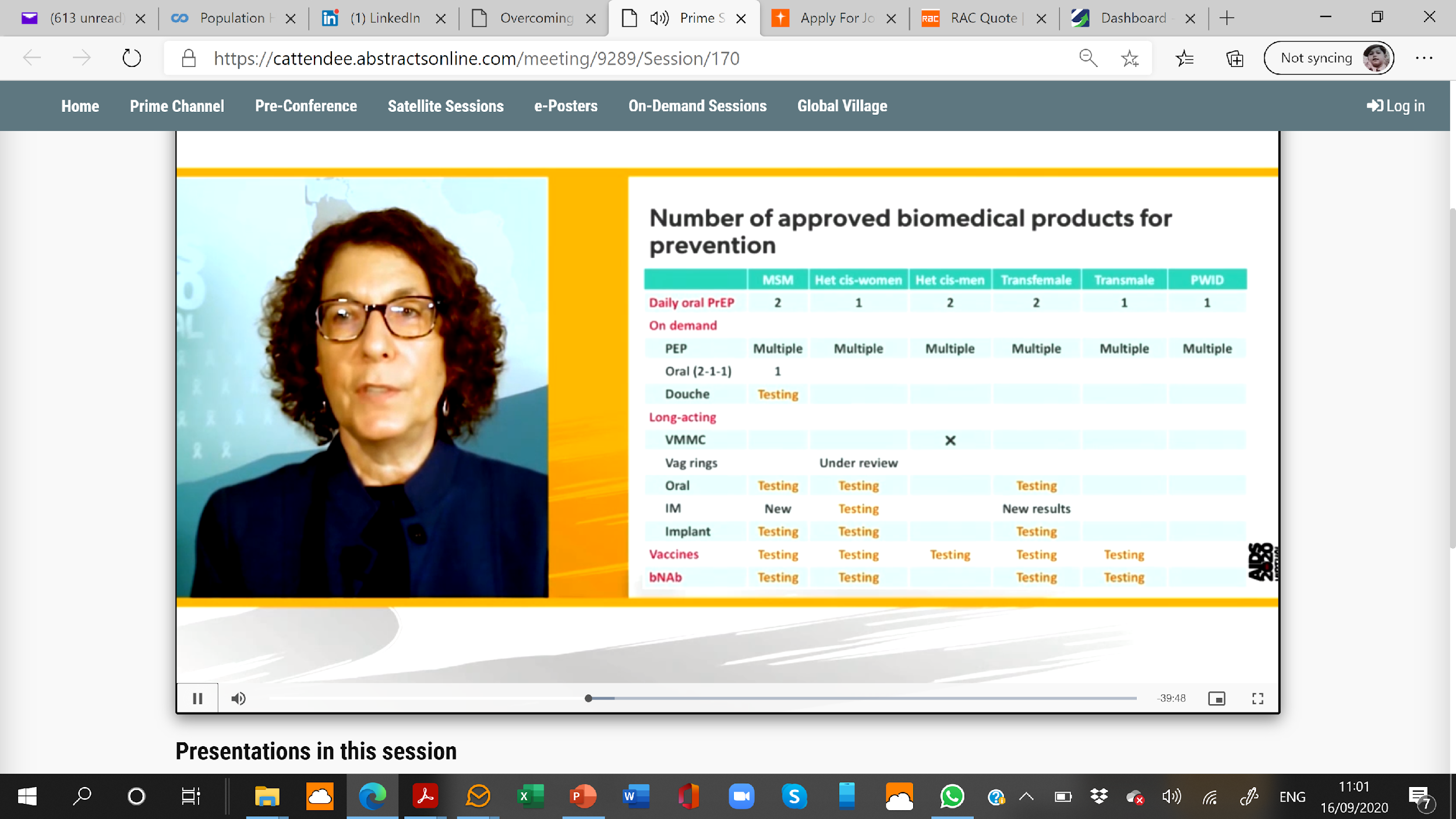 Susan Buchbinder
[Speaker Notes: Biomedical HIV prevention: Beyond daily oral prep. This talk will cover why, despite its high efficacy, daily oral PrEP alone is not sufficient to reach all populations who need highly effective prevention strategies. Various strategies will be discussed, including: scale up of treatment (U=U); alternate PrEP dosing schedules, drugs, and modes of delivery; post-exposure prophylaxis; and HIV vaccines
Susan Buchbinder

Key populations make up >50% of all new HIV infections and need HIV prevention.
For PrEP to have a population-level impact, broad coverage is necessary and, on an individual level, high uptake, adherence and persistence is necessary.
For PreP, choice (of PrEP type and method) matters. 
People need more options than daily oral PrEP.
Advantages of on-demand products, especially for less frequent exposures
Potentially difficult to test but helpful to have shorter PrEP regimens
Role for mucosally delivered products?

With two excellent options for oral PrEP, why is anything else needed?

Daily oral PrEP
First PrEP trials (randomized placebo-control) used TDF-based regimens; men who have sex with men, people who inject drugs and serodiscordant couples all saw substantial decline in HIV incidence in comparing the placebo arm with the TDF-based arm.
Among highly adherent sub-samples, the HIV incidence was essentially zero, showing very high effectiveness of TDF-based regiments against HIV acquisition.
The DISCOVER trial tested a second daily oral PrEP agent tenofovir alafenamide with FTC (F/TAF) compared with F/TDF in 5,400 men who have sex with men and 1% transgender women (presented at CROI 2019 and updated with week-96 data at CROI 2020). Data show:
8 infections in F/TAF arm and 15 infections in F/TDF arm
F/TAF is shown to be non-inferior to F/TDF
Differences in safety at week 96
Favours F/TAF
1-2% difference in bone mineral density at spine and hip; no difference in fractures
4 ml/min difference in eGFR
Favours F/TDF
11 mg/dl lower total cholesterol; no difference in TC: HDL
1 kg difference in body weight
Biggest difference is maybe in cost and availability, which means that F/TDF is considered to be the universal PrEP
F/TDF widely approved and available as a generic (soon in USA too)
F/TAF not widely approved and only available as a branded drug
F/TDF can be used in all populations
F/TAF reserved for patients with underlying renal or bine disease

PrEP coverage by country as of April 2020:
580,000 PrEP starts are less than 25% of global 2020 UNAIDS global target of 3 million.
Uptake, adherence and persistence remain challenges, although in US, PrEP persistence is on the rise in the US – in 2017 only 2/3 PrEP starters stayed on PrEP for 6 months.
PrEP persistence is poorer among young people in the US, people of colour, women and in rural areas and women in sub-Saharan Africa, and it is worse in young women.
Among other reasons, PrEP not taken up or discontinued due to :
Sexual risk perception
Access
Concerns about medications
Stigma 
Life events.

On-demand dosing:
Original on-demand dosing was non-occupational post-exposure prophylaxis
High levels of protection if started within 72 hours of exposure and continued for 28 days
Given that 28 days’ adherence is difficult for many, single and two-dose regimens are being tested
Another strategy 2-1-1 PrEP (Ipergay Trial)
2 pills 2 – 24 hours prior to sex; 1 pill 24 hours later; 1 pill 48 hours after first intake
Randomized trial showed 86% reduction in HIV infections
Open-label extension study showed 97% reduction in HIV acquisition vs. placebo
Based on such data, WHO has approved 2-1-1 as an effective prevention strategy only for men who have sex with men as it has been only been tested in men who have sex with men
Another on-demand approach to PrEP is use of tenofovir rectal douches
Seen as behaviourally congruent approach as many people douche before sex and can be integrated with existing behaviour
Long-acting approaches
Long-acting agents alleviate some but not all of the adherence issues. 
The landscape for testing new products is becoming increasingly complex.

First successful long-acting approach to preventing HIV acquisition was voluntary medical male circumcision for cisgender heterosexual men.
Dapivirine vaginal ring reduced HIV from 27% to 31% in Aspire Ring Studies, but effectiveness was considerably higher when ring use was higher.
Future for vaginal rings – two open-label extension studies (HOPE and DREAM) showed effectiveness to be 39% - 63% for dapivrine vaginal rings [currently undergoing regulatory review]

Next-generation vaginal rings could include:
Multiple ARV to improve efficacy
Longer durability requiring less frequent changing of the vaginal ring 
Combination of vaginal rings with hormonal contraception
Cabotegravir long-acting injectable (CAB LA) – analogue of dolutegravir 
Non-human primate challenge studies demonstrate CAB LA’s superiority over other methods.
However, 76 weeks after last injection:
None of the men or women injected had therapeutic drug levels of 4 times the PAIC 90.
13% of men and 42% of women still had low CAB LA blood levels. However, if drug level isn’t high enough to provide protection and if breakthrough infections occur, there could still be enough drug present to select for integrase inhibitor resistance, which could have negative impact on the individual's care.
Preliminary results: HPTN 083:
14 May 2020: DSMB met for planned interim analysis
Stopped blinded phase of the study because met the pre-specified non-inferiority early stopping boundary
Overall incidence 0.79% (95% CI 0.59-1.05%)
Fewer infections in CAB than F/TDF (12 vs. 38)
Injection site reactions higher in CAB arm (80% vs. 30%) with 49 (2%) discontinuing 
Questions for HPTN 083:
Final numbers: Superior or non-inferior?
Can anything be said about subgroups?
Adherence?
Why/when breakthrough infections in each of the arms?
Oral vs. injectable phases?
Due to adherence?
Due to transmitted resistance?
Did resistance develop after infection in each arm?
CAB LA maybe excellent option for some but not all PrEP users
Logistical problems in administering so many gluteal injections – 18 million injections annually are needed for 3 million target population
Implants can also be used for providing long-acting agents
Due to small size and being planted under skin, only highly potent drugs can be used
Advantages:	
Implants can be removed when needed
More consistent and predictable drug 
    Release allowing for lower doses of drug
    Per day
Avoid long PK tail like that of CAB LA
When removed, no more drug is left
Remain in place for a year or more
Potential for improved adherence
Disadvantages:
Require special devices and sterile technique to insert
May require minor surgery to remove
Potential for scarring and migration

Future of HIV prevention trials, given the ethical imperative that all individuals have access to highly effective prevention strategies: three basic study designs can be used to test new unproven regimens

Number of approved biomedical products for prevention. However, considerably fewer option exist for heterosexual transgender and cisgender men.
No new biomedical approaches for people who inject drugs are being evaluated

All key populations have approved daily PrEP with one of two different PrEP agents; all eligible for PEP following high-risk exposures]
PreventionLower HIV incidence with PrEP
- In generalized epidemic settings, HIV incidence data among PrEP users limited.

- SEARCH study (NCT01864603) aims to evaluate (1) HIV incidence; (2) clinical & virologic outcomes in seroconverters.

- Population-level PrEP offer (2016-2019) in rural Uganda and Kenya associated with 79% lower HIV incidence among PrEP initiators.
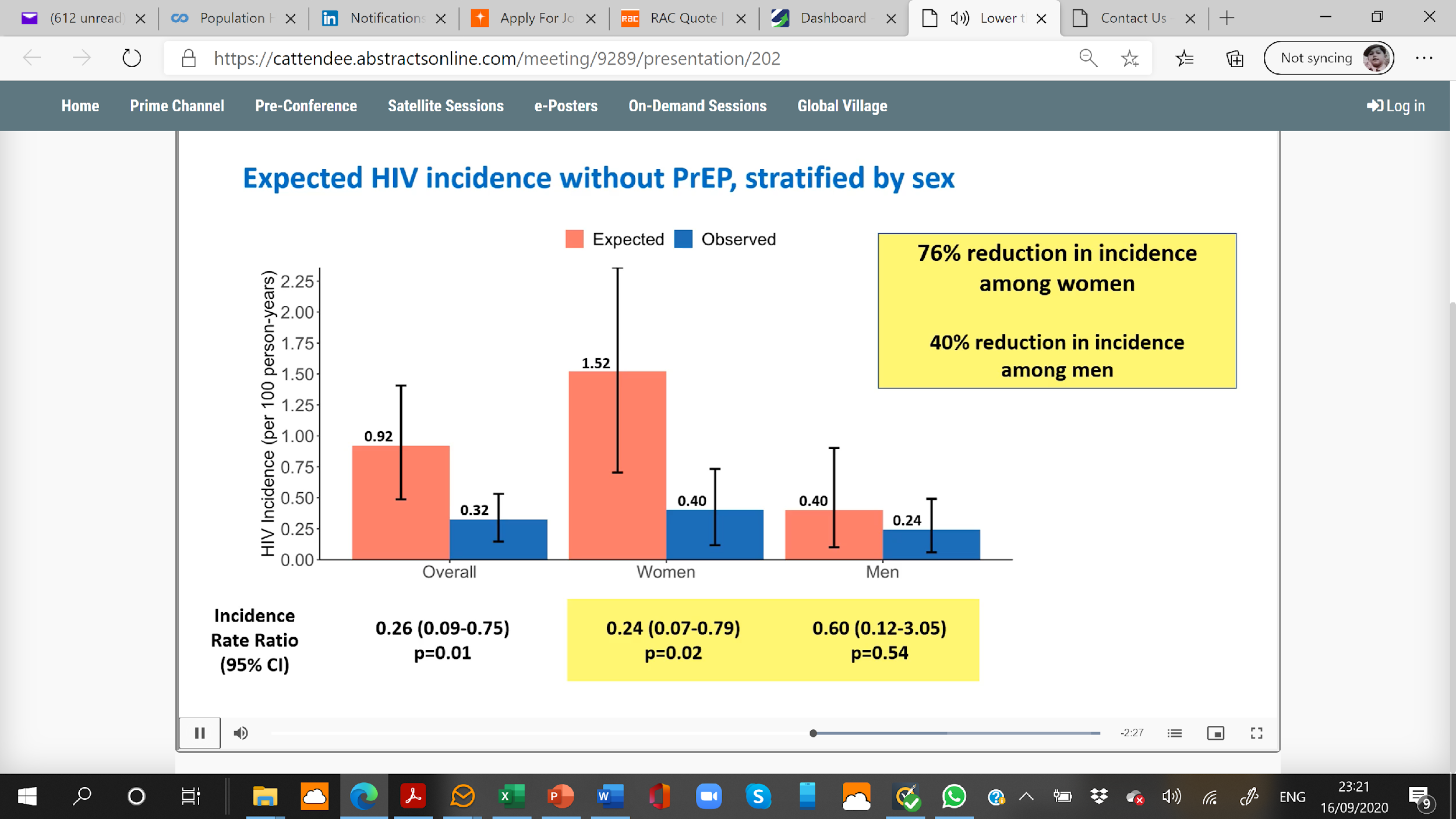 Catherine Koss, OAC0805
HIV incidence decreased by about 50% after on-site PrEP access was implemented (ECHO Trial).
Deborah Donnell, OAC0105
[Speaker Notes: Lower than expected HIV incidence among men and women at elevated HIV risk in a population-based PrEP study in rural Kenya and Uganda: Interim results from the SEARCH study
Catherine Koss

Data are limited on HIV incidence among PrEP users in generalized epidemic settings, particularly outside of known risk groups (e.g., serodifferent couples and young women).
Objectives of study: To evaluate
(1) HIV incidence
(2) Clinical and virologic outcomes among seroconverters
in a population-based PrEP study in rural Kenya and Uganda.

Population-level PrEP offer (2016-2019) in 16 communities in rural Uganda and Kenya was associated with 79% lower HIV incidence among PrEP initiators with follow-up HIV testing than among recent (2015-2017) matched controls in the absence of PrEP.

Incorporating PrEP into standard of prevention in a clinical trial is associated with reduced HIV incidence: Evidence from the ECHO Trial
Deborah Donnell

ECHO Trial (Dec 2015 to Oct 2018): Evaluate impact of PrEP access on HIV incidence – in the entire cohort after on-site offer of PrEP, not only those who initiated

ECHO was a multicentre, open-label, randomized clinical trial comparing HIV incidence in women randomized to one of three highly effective, licensed contraceptive methods:
IN depot medroxyprogesterone acetate (DMPA)  
Copper IUD
Levonorgest implant
Randomized 7,829 women

HIV prevention 
At each 3-month visit, participants received a comprehensive package of HIV prevention, including HIV testing and risk reduction counselling, condoms, partner and participant STI testing and management and referrals for PrEP as it became a part of national standard prevention.
During the trial, uptake of PrEP was increasing globally as PrEP was known to be effective when taken consistently.
A recommendation that PrEP be made available to clinical trial participants was issued following a stakeholder consultation in Cape Town in November 2017. The ECHO team sought to make PrEP available at all trial sites.
All South African sites implemented on-site provision of PrEP from March to June 2018 (the last year of the study).

The experiment was restricted to South African sites, where on-site PrEP access became universal for all women at site-specific dates from March to June 2018: 5,670 women enrolled in South Africa (75% of ECHO participants) and HIV incidence was 4.51%.
2,043 women had follow-up time after PrEP access began: 543 initiated PrEP and women initiating PrEP had characteristics suggestive of higher HIV risk.
Access to PrEP defined: first scheduled study visit after start of on-site PrEP access.
Two approaches to limit confounding of PrEP access and calendar time: 1) Study visits methods: include only study visits with on-site PrEP access (periods spanning PrEP access are included); and 2) calendar time method (include only follow-up time within 6 months of on-site access; periods spanning PrEP access dates are excluded).]
PreventionU=U, Networking for Prevention
Web-based survey through advertisements on a geosocial network in Brazil:
Understanding of U=U (undetectable equals untransmissible) among:
GBM: average; general population: very poor.

Correct understanding of U=U is needed as it empowers people living with HIV, improving adherence and decreasing self-stigma.
Thiago S Torres, PDD0507
For transgender women: 
- Strength of existing networks supports development of network-driven HIV prevention intervention strategies.
- Technology plays a crucial resource for collectively organizing resources and establishing relationships.
Ian W Holloway, PDD0302
[Speaker Notes: A call to improve understanding of undetectable equals untransmissible (U=U) slogan in Brazil
Thiago S Torres

A study using geosocial network dating app (Grindr), Facebook & WhatsApp Groups in Brazil found that:
In an effort to decrease stigma against people living with HIV, correct understanding of U=U should be promoted more in:
Vulnerable populations, such as people living with HIV of black race and GBM of lower income
Older individuals 
General population
Significant difference exists in U=U knowledge across population groups, with average and very poor understanding among GBM and the general population.


Leveraging social networks and technology for HIV prevention and treatment with transgender women
Ian W Holloway

BACKGROUND
Transgender women are disproportionately impacted by HIV. Yet there are few interventions tailored to trans women. There has been increasing interest in how social networks may influence health behaviours. This study employed qualitative methods to better understand how trans women's social networks and technology-based networking platforms may be leveraged in developing health promotion strategies for this high-priority population.
METHODS
Five 60-minute, audio-recorded focus groups were conducted with 39 trans women. Participants were eligible if they: identified as a trans woman; were assigned male at birth; were at least 18 years of age; and used either alcohol or illicit substance or engaged in condomless anal sex in the past 12 months. Four of the focus groups were comprised of community members and consumers of social services (N=31) and one of the focus groups was comprised of trans women service providers (N=8). During the focus groups, open-ended questions focused on social network composition and use of technology for socialization, partner seeking and health information. Audio recordings were transcribed, coded using an iterative, open-coding process and analysed.
RESULTS
Participants were racially and ethnically diverse, with majority (74.4%) identifying as Black/African American and Latinx, ranging from ages 20 to 72, with a mean age of 37 (SD=11.90) [CJR1]. Most participants were connected to other trans women online where they exchanged health information. Qualitative data supports the crucial role of these social networks for social support and health-seeking information. Participants used technology to break isolation and to exchange health-related information and advice. Participants' described their social networks as stratified across class, racial and generational differences.
CONCLUSIONS
Technology served as a crucial resource for collectively organizing resources and establishing relationships with other trans women. The strength of existing networks supports the development of network-driven HIV prevention intervention strategies for trans women. Policy makers and practitioners should invest in the knowledge and expertise of trans women in using technology to organize health resources in the development of technology-based HIV prevention and care interventions.]
PreventionIncorporating and managing PrEP for HIV prevention
- PrEP in Australia: rapid & sustained
- High rates of reduced consumption & discontinuation: 
Negative effects of social determinants of health
In women, may reflect guideline appropriate use or failure to identify role of PrEP in women

HIV incidence: expect higher incidence in those who stop it.
Understanding of PrEP continuum of care is critical to improving programmatic implementation.
- In case of discontinuation, client must again be linked to PrEP
- No new HIV infections diagnosed among all (12,810) study participants adherent to PrEP
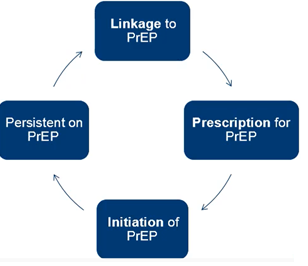 Jonathan Volk, OAC0807
Nicholas A Medland, OAC0802
[Speaker Notes: PrEP continuum of care and new HIV infections: Long-term follow-up in a large clinical cohort
Jonathan Volk

In case of discontinuation, person with HIV must again be linked to PrEP.

Results - of almost 13,000 persons linked to PrEP: 
	- 95% were male, 50% White, 21% LatinX, 15% Asian, 7% African American
	- African American people were less likely to: receive prescription and initiate and more likely to discontinue.

Racial/ethnic disparities were observed at multiple steps of the continuum
High levels of PrEP persistence over time:
    - most drop off in first year.
Many new infections among people living with HIV who were linked to care but never received a PrEP prescription (1.4%) and among those who discontinue PrEP (1.5%).
Opportunities for targeted interventions
No new HIV infections were diagnosed among all (12,810) study participants adherent to PrEP.


Successful national PrEP scale up in Australia: Evaluation of uptake, adherence, discontinuation and HIV seroconversion from April 2018 to September 2019 using national dispensing data
Nicholas A Medland

Predictors of reduced consumption and discontinuation: female sex, low doctor PrEP caseload, younger age, outer-urban doctor, government benefit recipient (discontinuation only)

Implementation studies (2016-2018): 
18,112 participants – people on PrEP
Decline in new infections
Most marked in acute infection in Australian-born inner-urban gay men
Australian government subsidized PrEP since April 2018 and is very actively promoted by both community and professional organisations to gay and bisexual men and their doctors.
Objective of the study was to evaluate PrEP use using national administrative data from all subsidised dispensed prescriptions for PrEP, ART, HBV, HCV provided by Australian government for reporting purposes.

Methods
Medicine cabinet method – from date and quantity dispensed, calculate how long supply would last, assuming daily dosage and any potential gap before next refill and days covered
Recent usage: 90-day promotion of days covered
Highest consumption >80%
Reduced consumption <60%
Discontinuation >120 days after running out
Rates and predictors of discontinuation and 90-day PDC <60%
Seroconversion: initiation of ART more than 60 days after initiation PrEP
Of almost 36,000 people living with HIV in Australia on PrEP, >98% were male, with almost half in urban areas.
More than 10 million doses have been dispensed.
Cumulatively, a large percentage of people living with HIV on PrEP did not continue.

Summary
PrEP update in Australia has been rapid and sustained.
High rates of reduced consumption and discontinuation – largely due to negative effects of social determinants of health.
Poor uptake, low consumption and high discontinuation of women – may reflect guideline appropriate use or failure to identify role of PrEP in women.
HIV incidence: PrEP works, so expect higher incidence in those who stop it.

This study identified characteristics of people living with HIV and doctors to be targeted to improve retention/adherence and/or additional forms of HIV prevention.]
PreventionEpisodic PrEP; risk perception
Indicators to measure PrEP patterns necessary to better understand effectiveness of episodic PrEP use.
Jane Mutegi, OAE0704
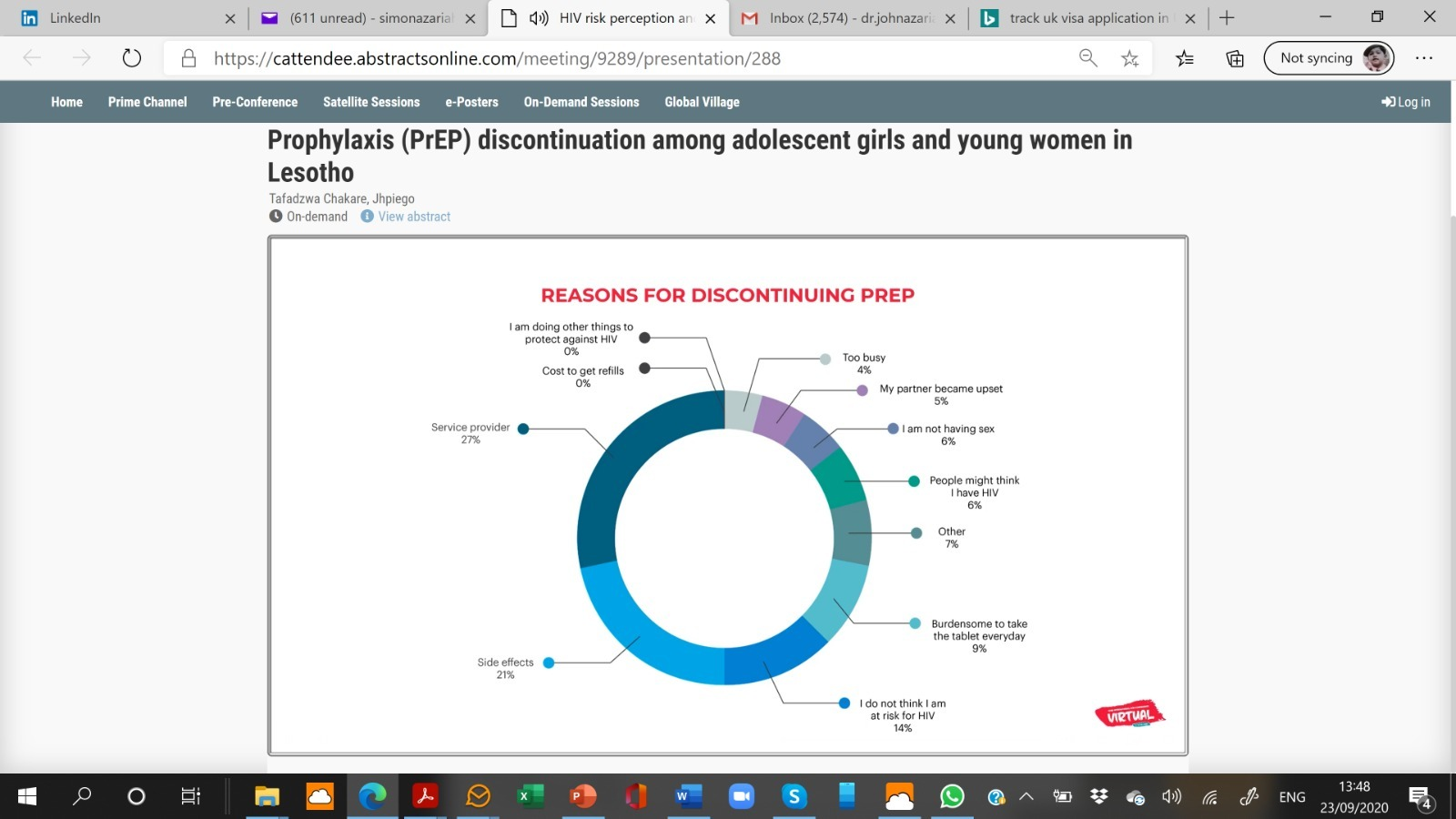 HIV risk perception and salience paradoxically and significantly associated with PrEP discontinuation among adolescent girls and young women in Lesotho.
Tafadzwa Chakare, OAD0604
[Speaker Notes: Monitoring characteristics of episodic HIV pre-exposure prophylaxis (PrEP) use among over 40,000 clients in sub-Saharan African countries prescribed daily oral PrEP: Indefinite, continuous use neither the reality nor the goal
Jane Mutegi

BACKGROUND
Substantial drop-off rates of oral pre-exposure prophylaxis (PrEP) use within the first year are reported by many programmes, which may be misconstrued as programme failure. However, PrEP use may be non-continuous and still effective, since HIV risk fluctuates. Real-world PrEP use phenomena, like restarting and cyclical use, and the temporal characteristics of these use patterns are not well described.
METHODS
We analysed demographic and clinical data routinely collected during client visits. A >14-day delay in returning for refill was defined as PrEP discontinuation. Clients resuming PrEP after discontinuation were deemed to be restarts. The initial start and subsequent restart(s) of PrEP defined the beginning of independent use cycle(s), with each continuing for as long as refills were obtained without delay. Using prescriptions as a proxy for actual use, we characterized duration on/off PrEP, and modelled the likelihood of spending time (in months) off PrEP using ordinal regression.
RESULTS
Through May 2019, Jhpiego-supported PrEP programmes in Kenya, Lesotho and Tanzania initiated 41,459 clients on a daily dosing (not event-driven) PrEP regimen. Among these, 10,809 (26.1%) discontinued and subsequently restarted PrEP at least once, with 20.7%, 27.5% and 51.8% remaining off PrEP for <30, 30-60 and 61+ days, respectively. The median days' duration of use for the first versus subsequent use cycle(s) was 222 days. With each increase in cycle number, clients were 12.5% (11.1-14.8), 45.8% (26.4-60.1) and 24.1% (7.6-37.6) less likely to stay off PrEP for an extra month, in Kenya, Tanzania and Lesotho programmes, respectively. Females 15-24 years were 40.1% and 57.2% less likely to stay off PrEP for an extra month than the general population in Kenya and Lesotho, respectively.
CONCLUSIONS
PrEP users frequently cycle on and off PrEP, which may effectively protect them against HIV risk that is periodic. While duration of use didn't increase with cycle number, the duration spent off PrEP did decrease in all countries with subsequent use cycles, suggesting normalization of use with experience, particularly by young women. With the likely introduction of event-driven PrEP on the horizon, more nuanced measures of use are needed if successful use of PrEP is to be meaningfully distinguished from HIV treatment.

..
HIV risk perception and salience are paradoxically associated with pre-exposure prophylaxis (PrEP) discontinuation among adolescent girls and young women in Lesotho
Tafadzwa Chakare

BACKGROUND
Adolescent girls and young women are disproportionally infected with HIV in Lesotho, with an annual incidence of 1.5% compared with 0.13% for their male counterparts. Despite the excellent protection provided by oral pre-exposure prophylaxis (PrEP), 78% of new adolescent girls and young women PrEP users in Lesotho discontinue PrEP in the first month of use.
METHODS
We conducted a cross-sectional survey of current PrEP clients and recent drop-outs in three districts of Lesotho (Maseru, Berea, Leribe). An interviewer-administered questionnaire assessed demographics, sexual behaviour, experiences with PrEP, depression symptoms using the PHQ-9, lifestyle choices and a composite measure of salience and perceptions of HIV risk. Using univariate logistic regression, we identified factors associated with continued PrEP use and we adjusted statistically significant associations by age (18-21 or 22-24), which was determined a priori to be the most influential confounding factor.
RESULTS
In total, 193 adolescent girls and young women participated, of whom 40 were new PrEP clients, 65 were continuing use without interruption, 72 had discontinued PrEP and not restarted, and 16 were restarting. Of the discontinuers, only 12.5% felt they were no longer at risk of HIV infection, but none were “doing other things to prevent HIV infection”. Among the 72 who had discontinued, reasons reported for stopping varied: negative experience with provider (30.6%); side-effects (19.4%); partner disapproval (5.6%); and concern about being mistaken as HIV positive (5.5%). Discontinuers showed a higher prevalence of depressive symptoms (37.5% vs. 30.8, p=0.4) and recreational drug use (5.6% vs. 1.5%, p=0.2) than continuers, although not statistically significant. Having a higher HIV perception and salience score was associated with greater likelihood of being a discontinuer (median 9 vs. 7, p=0.02) and remained significant after adjusting for age (p=0.04).
CONCLUSIONS
The majority of adolescent girls and young women (88%) stopped PrEP despite feeling that they were still at infection risk due to a mix of service-, product- and community-level factors. HIV risk perception and salience were significantly higher among discontinuers than current users, suggesting an unmet need among the former. Motivators other than risk must be identified to compel adolescent girls and young women to stay on PrEP, particularly those who are aware of their risk and attach importance to it.]
PreventionPrEP uptake among men who have sex with men (MSM) and adolescent girls and young women (AGYW)
Providing 2-1-1 dosing information increased PrEP uptake, was popular, reduced medication use (among MSM) by three-fold and preserved high rates of effective use.
Barriers to PrEP use were addressed through outreach efforts.

20-24-year-old females were significantly higher proportion of PrEP initiators than adolescents (15-19 yrs).

2.5 fold increase in PrEP use among AGYW from 2018 to 2019.

Adherence and low-risk perception remain challenging. 

Related tools are needed to improve PrEP use among AGYW.
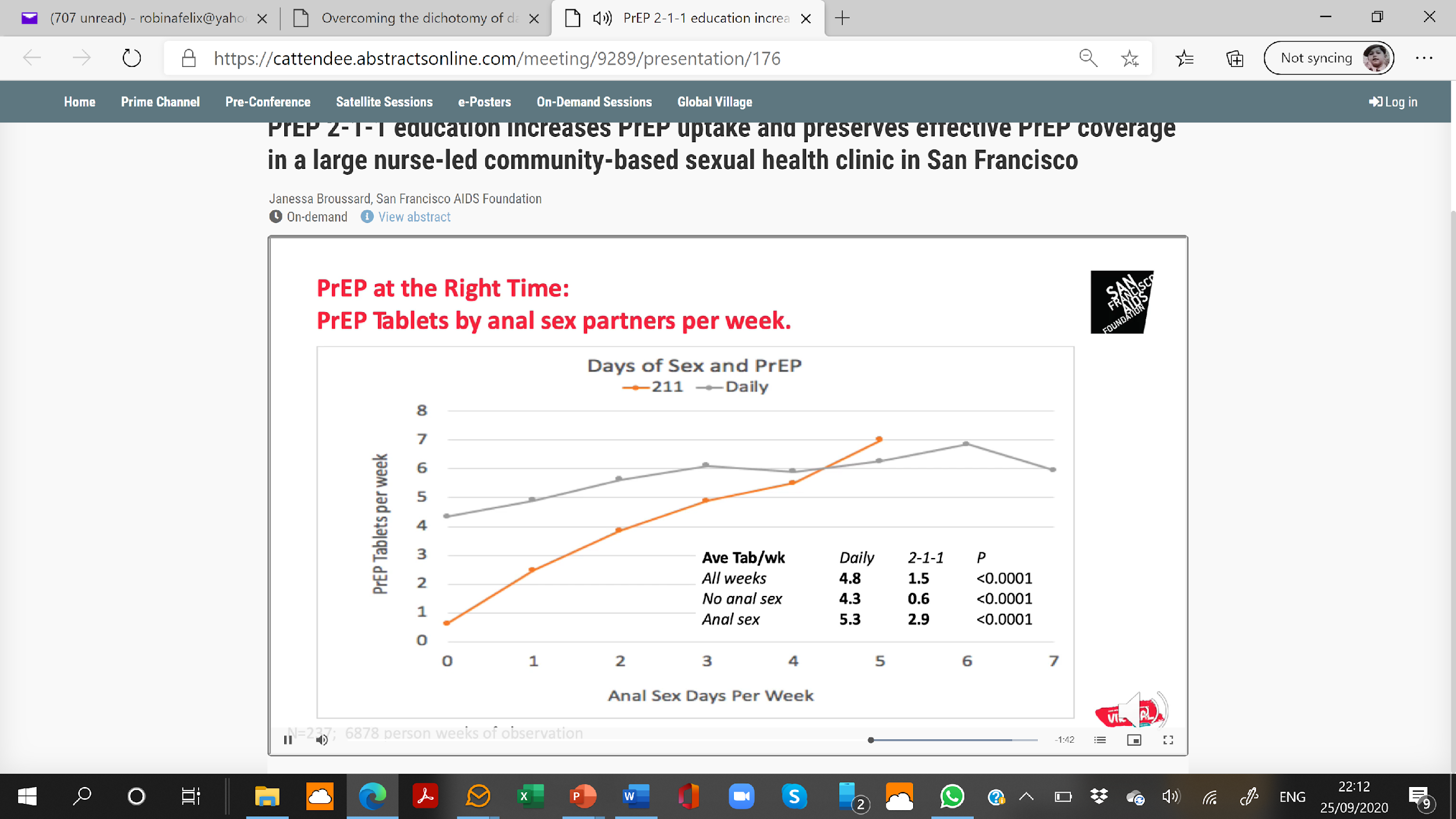 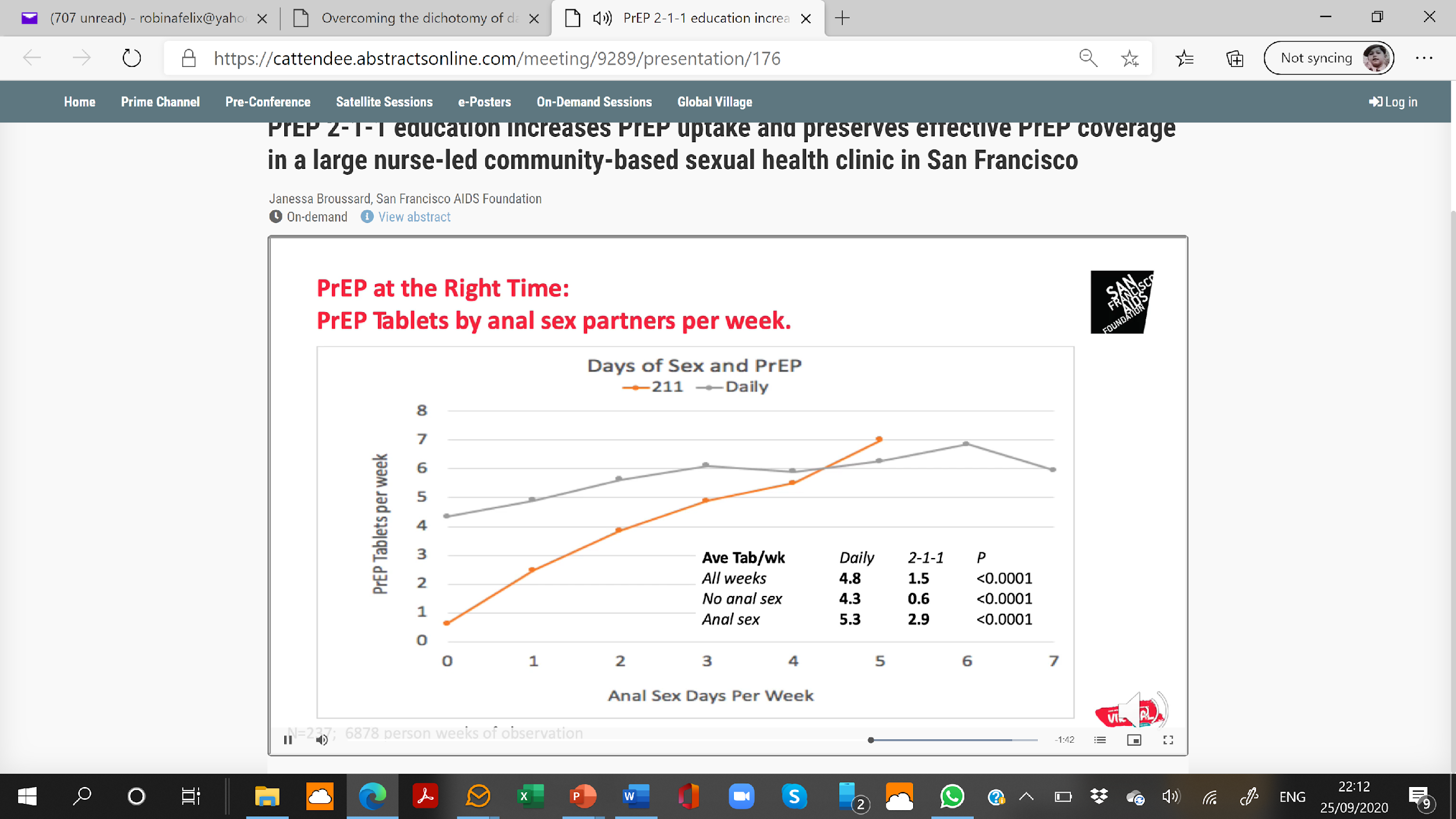 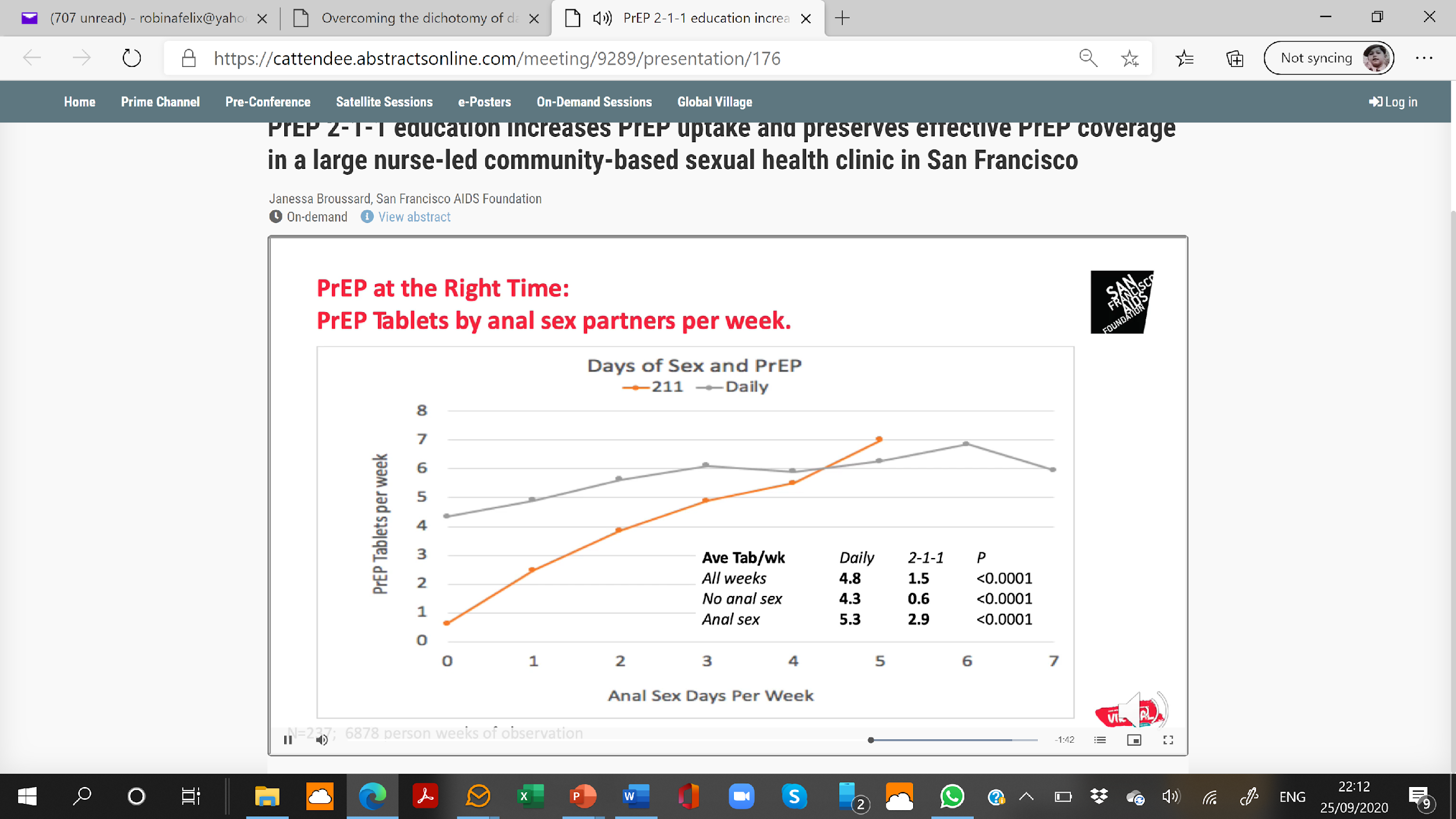 Pragna Patel, OAC0803
Janessa Broussard, OAC0503
[Speaker Notes: PrEP 2-1-1 education increases PrEP uptake and preserves effective PrEP coverage in a large nurse-led community-based sexual health clinic in San Francisco
Janessa Broussard

INTRODUCTION
PrEP 2-1-1 dosing (i.e., “on-demand” dosing) with TDF/FTC for anal sex is not endorsed by the CDC and has limited utilization in the US, despite research and experience showing its effectiveness and appeal among people who otherwise might not take PrEP. 

To increase knowledge and use of PrEP 2-1-1, the sexual health clinic, Magnet of San Francisco AIDS Foundation, implemented a PrEP 2-1-1 programme.
METHODS
Current and prospective PrEP clients were enrolled in a prospective cohort study, receiving an intervention about daily and 2-1-1 PrEP dosing with an educational handout and evidence that both dosing strategies are safe and effective for men who have sex with men, although 2-1-1 dosing had not been reviewed by the FDA. 

Participants selected their dosing and received standard of care, adherence counselling, and HIV/STI/creatinine testing. PEP was offered within 72 hours if a potential HIV exposure not covered by PrEP occurred. Weekly online surveys collected sex and PrEP information.
RESULTS
From 1 March 2019 to 30 November 2019, 3,106 subjects (72% current PrEP clients; 28% new clients) received the intervention. Median age was 31 years; 98% were cis-gender men who have sex with men. For new PrEP clients, 77% elected daily, and 23% elected 2-1-1. For current daily PrEP clients, 83% chose only daily dosing, 17% switched to 2-1-1. PEP use was rare in both groups: daily (0.8%), 2-1-1 (1.4%; P=0.22). A higher proportion of 2-1-1 users (3.3%) reported PrEP-less or condomless sex versus daily PrEP users (1.3%; p<.001). In all, 63 people (2%) reported starting PrEP due to PrEP 2-1-1 and would not have accessed daily PrEP otherwise. PrEP 2-1-1 awareness increased across Magnet from 53% before the study to 69%. There were zero HIV infections in the 2-1-1 (262 years follow-up) or daily PrEP (1,231 years follow-up) groups. Daily PrEP clients took more pills (4.85/week) than 2-1-1 clients (1.59/week, SD 2.01; p<0.00001). During weeks with anal sex, daily clients took 5.36 tablets, 2-1-1 took 2.92 (P<0.00001).
CONCLUSIONS
Providing 2-1-1 dosing information increased uptake of PrEP, was a popular dosing option, and reduced medication use three-fold while preserving high rates of effective use. This supports recent recommendations for 2-1-1 dosing among men who have sex with men from WHO and IAS-USA.

Uptake of pre-exposure prophylaxis among adolescent girls and young women in PEPFAR-supported countries, 2017-2019
Pragna Patel

The U.S. President's Emergency Plan for AIDS Relief's (PEPFAR) first implemented pre-exposure prophylaxis (PrEP) for HIV prevention through the Determined, Resilient, Empowered, AIDS-Free, Mentored and Safe (DREAMS) Initiative in 2016. Early research noted barriers for PrEP use among adolescent girls and young women, which were lack of policies, low demand, low-risk perception, hesitancy by providers and stigma.

PEPFAR supports PrEP implementation per the WHO guidelines. Programmes screened persons who tested HIV negative for eligibility and offered PrEP as part of combination prevention with follow-up, including repeat HIV testing and counselling, at three-month intervals. Platforms providing comprehensive services for adolescent girls and young women were leveraged. 

Two PEPFAR indicators were examined using the FY19Q4 MER structured dataset, and narratives to understand the extent of and barriers to PrEP uptake from fiscal year 2017 to 2019.

LESSONS
From 2017 to 2019, 265,770 clients initiated PrEP and the number of countries offering PrEP doubled (Figure). Of 168,258 initiations among women, 51% were among adolescent girls and young women, with a significant increase per year: 8,788 in 2017; 21,225 in 2018; and 54,959 in 2019 (Figure). Among adolescent girls and young women, 20-24-year-old women represented a significantly higher proportion of PrEP initiators than adolescents (15-19 years) (67% versus 33%, p<0.001). 

Barriers to use were addressed through outreach efforts, including mobile sites, use of technology to educate and support adolescent girls and young women, media campaigns and engaging peers in programme implementation. We saw a 2.5 fold increase in PrEP use among adolescent girls and young women from 2018 to 2019 (Figure); by 2019, all but one DREAMS country was implementing PrEP. Currently, 162,506 people remain on PrEP; 29% are adolescent girls and young women.

CONCLUSIONS
Since 2016, PrEP use among adolescent girls and young women has grown significantly. Adherence and low-risk perception remain challenging, and related tools are needed to improve PrEP use among adolescent girls and young women. 

Adolescent girls and young women represented a significant proportion of women who initiated and continued PrEP, contributing to epidemic control.]
PreventionPrEP: Daily vs. event-driven
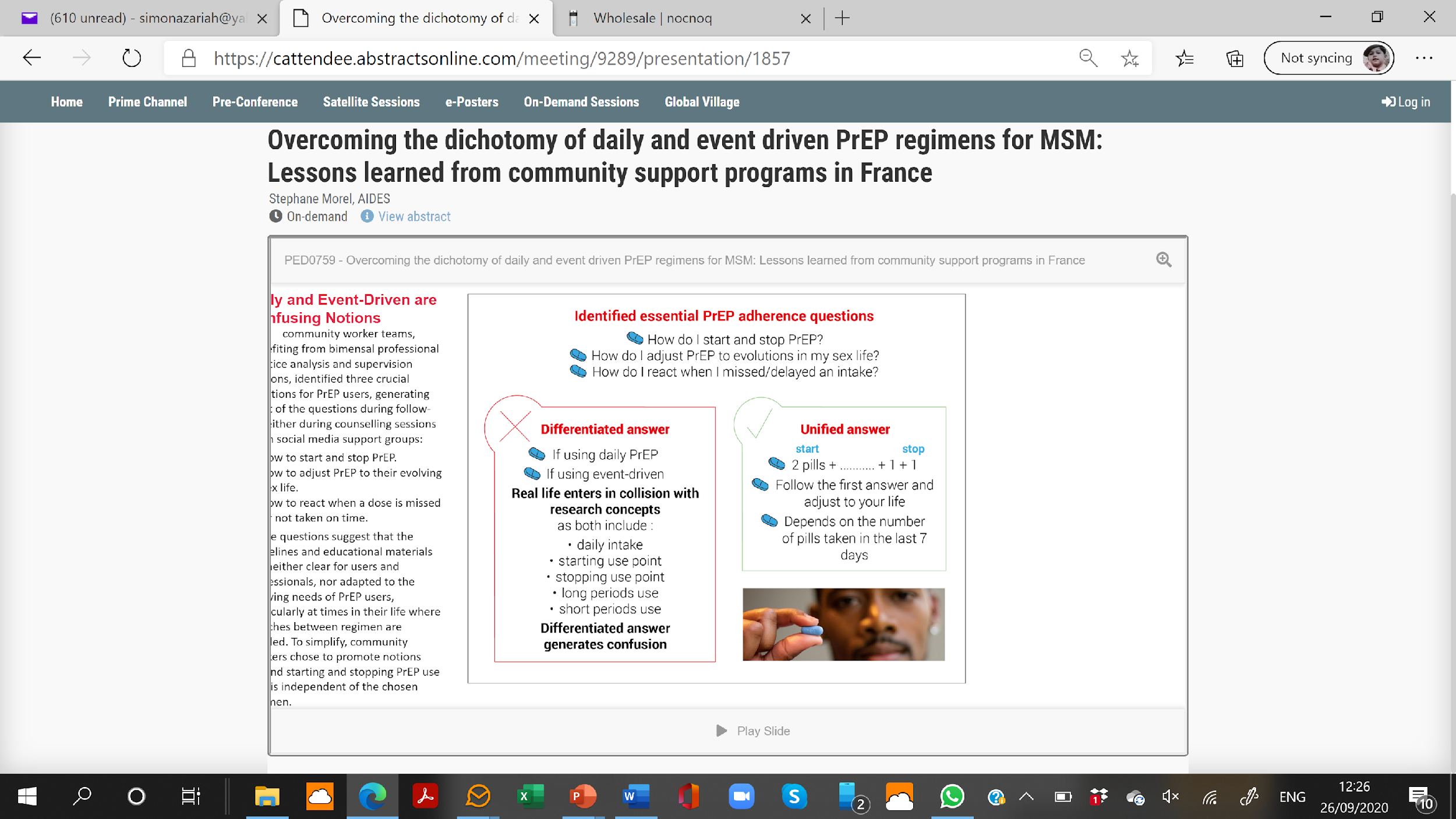 PrEP for men who have sex with men guidelines are not clear or adapted to the evolving needs of PrEP users, particularly for those who switch between the regimens.

WHO (2019) “start and stop” concept can be merged in to daily and event-driven PrEP:
Easier to explain
Autonomously adjustable
Stephane Morel, PED0759
[Speaker Notes: Overcoming the dichotomy of daily and event-driven PrEP regimens for men who have sex with men: Lessons learned from community support programmes in France
Stephane Morel

BACKGROUND
Regarding oral pre-exposure prophylaxis for HIV (PrEP) for men who have sex with men, two intake regimens have demonstrated their effectiveness through biomedical trials: the daily and the event-driven regimens. Since 2009 in France, community-based organization AIDES mobilized the men who have sex with men community around PrEP use as a new HIV prevention tool. 
METHOD
Trained community workers and volunteers were available after each medical appointment and during six months after PrEP initiation. They offered repeated counselling sessions to users, focusing on HIV, STIs and drug risk reduction, PrEP adherence and global sexual health.
LESSONS
The community worker teams, benefiting from bimensal professional practice analysis and supervision sessions, identified three crucial situations for PrEP users, generating most of the questions during follow-up, either during counselling sessions or on social media support groups: how to start and stop PrEP; how to adjust PrEP to their evolving sex life; and how to react when a dose is missed or not taken on time. These questions suggest that the guidelines are not clear or adapted to the evolving needs of PrEP users, particularly for those who switch between the regimens. To simplify, community workers chose to promote notions around starting and stopping PrEP use that is independent of the chosen regimen.
CONCLUSIONS
The research concepts of daily and event-driven PrEP for men who have sex with men have been inserted into worldwide guidelines without having been translated into real-life situations. They could be merged into a “start and stop” concept that has recently been introduced in 2019 WHO guidelines. This concept would be much easier to explain by PrEP providers and would make PrEP autonomously adjustable. Further exploration and understanding of how individuals use PrEP and the feasibility and acceptability of concepts such as “stop and start” for users (and providers) are necessary to empower users.]